1. Znanstveni i stručni radovi
Znanost
Znanost je zajedničko, koherentno, organizirano i usustavljeno znanje ljudskog roda priskrbljeno objektivnim i poštenim opažanjima i uz sustavnu provedbu pokusa.
4 vrijednosti znanosti: 1. Ona je izvor znanja – kvaliteta života, način razmišljanja; 2. obrazovna uloga znanosti; 3. kulturna uloga znanosti; znanost kao izvor blagostanja
Znanost daje privremene, nekonačne zaključke. Znanstveni zaključci su provjerljivi.
Znanost - znanstvena čestitost
Zakon o znanstvenoj djelatnosti i visokom obrazovanju – Sabor (Nacionalno vijeće za znanost, HAZU …) → Odbor za etiku
The European Code of Conduct for Research 
Singapurska povelja, 2010.
Udruga Committee on Publication Ethics (COPE)
Znanost – znanstveno nepoštenje
Teške povrede znanstvene čestitosti, eng. research misconduct, FFP
F falsification
F fabrication
P plagiarism 
(blatant, major, minor), neovlašteni prijevodi, važnost mjesta preuzetog teksta, lažno parafraziranje – doslovno preuzimanje teksta, uz uklanjanje navodnika, kolažni radovi, eng. patchwork plagiarism, mosaic writing
Znanost – znanstveno nepoštenje
2. Ostali oblici upitnih postupaka, eng. questionable research practices:

 lažno predstavljanje, eng. misrepresentation - autorstvo – kriteriji International Comittee of Medical Journal Editors:  guest authors (obično nadređeni ‘’pravog’’ autora), gift authors, planted authors, ghost authors, ghost writers
 samoplagiranje: dvostruko ili višestruko objavljivanje, eng. duplicate publication, multiple publication – dva ili više puta objavljen sličan tekst sa sličnim naslovom; dvostruko ili višestruko slanje, eng. duplicate submission, repetitive submission
 rascjepkane publikacije, eng. salami slicing
Znanost – znanstveno nepoštenje
2. Ostali oblici upitnih postupaka, eng. questionable research practices:

netočnost, eng. inacurracy – slučajne pogreške, pogrešno sažimanje rezultata i zaključaka, nepravilna primjena statističkih metoda
pristranost, eng. bias – conflict of interest; COI, i kod recenzenata i urednika, želja da se što prije objavi rad koji smatraju kvalitetnim
sukob interesa i sukob privrženosti
Znanstvena čestitost – znanstveno nepoštenje
direktno navođenje predstavljeno kao parafraziranje
predaja (dijelova) istog seminarskog rada na dva različita kolegija, bez suglasnosti oba profesora
zamjena riječi ili korištenje sinonima, uz zadržavanje iste strukture i značenja
pogreške u navođenju referenci
navođenje jednog dijela tuđeg rada, ali ne svih dijelova
kombiniranje različitih izvora, uzimanje od svega pomalo
previše oslanjanja na tuđa djela; premalen autorski doprinos
‘’netko mi je napisao seminar’’
Znanost – znanstveno nepoštenje
strukturalni čimbenici: publish or perish, publish in english or perish
organizacijski čimbenici: neznanje, stvaranje okružja u kojem je znanstvena čestitost najvažnija
situacijski čimbenici: osobni problemi
individualni faktori: makijavelizam, narcizam i psihopatija
kulturalni čimbenici: individualističko VS kolektivističko
Znanstveni radovi - časopisi
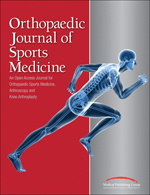 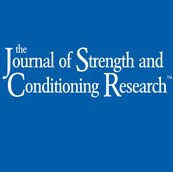 Znanstveni radovi - časopisi
rezultati znanstveno-istraživačkog rada objavljuju se u člancima        časopisima
članci su tradiocionalni oblik prijenosa znanstvene informacije; znanstvenici tako obogaćuju svoje znanje, ali i ukupno ljudsko znanje. Potom se to znanje u industriju, kulturu, druge ljudske djelatnosti pa onda i svakidašnji život. 
s vremenom su se znanstvenici usuglasili oko oblika, stila i jezika pisanja znanstvenog članka, tako da je informaciju lakše primiti i dati.
Znanstveni radovi - časopisi
vrsta serijske publikacije koja izlazi u redovitim razmacima, kraćim od godine, a dužim od petnaest dana, pokreće se s namjerom da izlazi trajno
više sveščića čini svezak ili volumen, ali neki časopisi izlaze i u više svezaka tijekom jedne godine.
za razliku od novina, koje izvještavaju o tekućim zbivanjima i obraćaju se široku krugu čitatelja, časopisi nisu vezani samo uz suvremena zbivanja i izdaju se za unaprijed utvrđen krug čitatelja, koje povezuje zanimanje za određeno znanstveno područje ili struku, književnost, umjetnost
Znanstveni radovi - časopisi
znanstveni časopisi su se razvili iz osobnog dopisivanja znanstvenika, u kojem su oni obavještavali o svojim interesima, istraživanjima, idejama, novostima itd. i izlagali vlastite ideje kritičkim osvrtima svojih kolega. 
u XVII. stoljeću učena društva, odnosno akademije znanosti u pojedinim zemljama, uvode običaj objavljivanja zbirki radova svojih članova i suradnika; firentinska Academia del Cimento (Saggi di naturali esperienze, 1666–67), francuska Akademija znanosti objavljivala je znanstvene radove u svojem godišnjaku Histoire. Te su radove prije objavljivanja morali odobriti posebni odbori Akademije. Tako je postupno uveden preliminarni sustav provjere radova koji se objavljuju u znanstvenim časopisima, putem recenzije i uredničkog odabira, a koji se primjenjuje i danas.
Znanstveni radovi - časopisi
zbog naglog povećanja broja objavljenih časopisa i teškoća koje su znanstvenici imali u njihovu praćenju, u XVIII. stoljeću nastaju bibliografski vodiči i priručnici u kojima se popisuju radovi objavljeni u časopisima što pripadaju određenomu području i daje kratak prikaz sadržaja pojedinih priloga. Ti su časopisi preteče današnjih časopisa sažetaka.
časopisi sažetaka u današnjem smislu nastaju već u prvoj polovici XIX. stoljeća, ali se osobito razvijaju u XX. stoljeću.
u XIX. stoljeću nastaju i tzv. indeksni časopisi, koji donose samo naslove članaka i priloga objavljenih u drugim publikacijama klasificirane na temelju uvida u izvorne radove, ali ne donose sažetke.
Znanstveni radovi - časopisi
prvi su se elektronički časopisi s potpunim tekstom i ilustracijama pojavili početkom 1990-ih 
većina današnjih elektroničkih časopisa objavljuje se i u tiskanom obliku, ali se stalno povećava broj onih koji izlaze samo u elektroničkom obliku. 
tiskani časopisi – linearna struktrura,  elektronički časopisi – hipertekstne veze, i vanjske veze na druge elektroničke izvore.
Znanost - recenzije
Single Blind Review; autori ne znaju imena recenzenata, najčešći oblik recenzije

Double Blind Review; autori ne znaju recenzente i obrnuto

Open review; i recenzenti i autori su međusobno poznati
Znanost - recenzije
Znanstveni radovi – zbornici radova
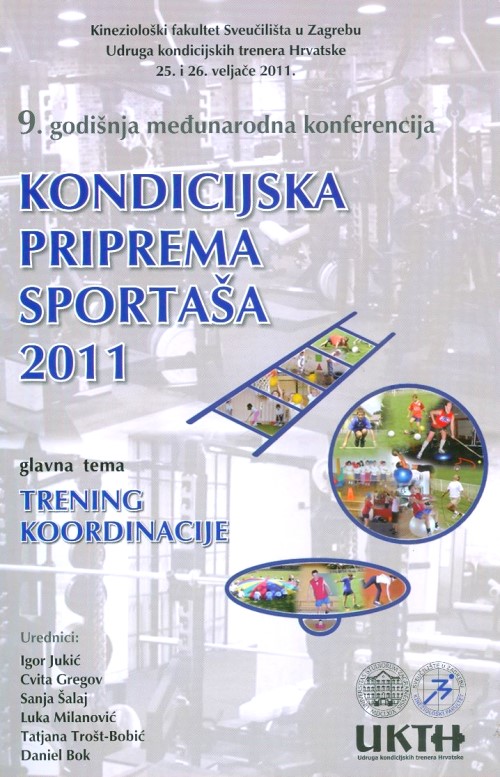 Vrste znanstvenih radova - originalni znanstveni članak
Izvorni znanstveni članak; original paper - sadrži neobjavljene rezultate izvornih znanstvenih istraživanja, a znanstvene su informacije izložene tako da se točnost analiza i izvoda, na kojima se rezultati temelje, može provjeriti.
Uvod
Metode
Rezultati
Rasprava
Zaključak
Vrste znanstvenih radova – pregledni rad
Pregledni rad; review paper – iscrpan prikaz objavljenih radova o nekoj specifičnoj temi. Ne mora sadržavati nove (originalne) rezultate istraživanja, ali predlaže novi pristup određenoj tematici i može upućivati na nedostatnost istraživanja.
Najčešće ih čitaju oni koji se uključuju u novo znanstvenoistraživačko područje, jer oni najbolje uvode u znanstveni problem
Nezamjenjiv su izvor informacija s obzirom na opsežnost literature
Skraćuje vrijeme potrebno za pretraživanje literature
Istraživaču pokazuje trenutačno stanje u njegovom istraživačkom području i upućuje na budući razvoj istraživanja
Vrste znanstvenih radova – pregledni rad
Za studente je pisanje preglednog članka slično poslu koji oni trebaju napraviti pri pisanju diplomskog rada
Pregledni rad nije građen kao izvorni znanstveni članak, ali ipak ima sve elemente kritičkog razmišljanja; jasno postavljeno pitanje, definicija pojmova i granica teme, procjena dokaza i protudokaza
Organizacija preglednog članka određena je temom
Svi pregledni članci imaju Uvod – tu se jasno postavlja pitanje na koje pregledni članak pokušava ponuditi odgovor
Ostali dijelovi preglednog članka mogu imati različit izgled
Vrste znanstvenih radova – prethodno priopćenje
Prethodno priopćenje - sadrži znanstvene spoznaje ili rezultate znanstvenih istraživanja čiji karakter zahtijeva objavljivanje
Ostale vrste radova
Prikaz knjige – nije znanstveno djelo, ali je važan oblik znanstvene komunikacije. Pažjivo napisan prikaz knjige opet ima elemente kritičkog znanstvenog razmišljanja; počinje uvodnim pitanjem, npr. kakav je udžbenik u odnosu na dosad objavljene udžbenike, oslanja li se na nove znanstvene spoznaje, ima li dobre ilustracije, dovoljan broj referenci, primjereno kazalo. 
Pismo uredniku – nije izvorni znanstveni rad, iako može prikazivati rezultate izvornih istraživanja. Zbog kratkoće pisma, obično je to oko 500 riječi, izostavljaju se opisi postupaka, što je nužno u izvornom znanstvenom radu. Ne puno referenci, obično ne više od 5. Ponekad se pisma uredniku uvrštavaju u bibliografske baze podataka.
Stručni radovi
Stručni radovi: ne sadrži originalne rezultate istraživanja nego se u njemu iznose već poznate spoznaje. Svrha rezultata istraživanja prikazanih u stručnom članku odnosi se na primjenu u teoriji i praksi te širenju već poznatih spoznaja, stavova, teorija. 
Prikaz je kritički osvrt na djelo koje se objavljuje.  Ocjenjuje se djelo kao takvo; sadržaj, argumentacija, stil. Autor prikaza ne izlaže svoje teorije o problematici djela.
Izvješće je institucionalni prikaz u kojem se opisuje tijek rada na istraživanju, procjenjuju se rezultati i izvještava se o uspješnosti, ali i problemima pri izvođenju istraživanja.
Stručni radovi
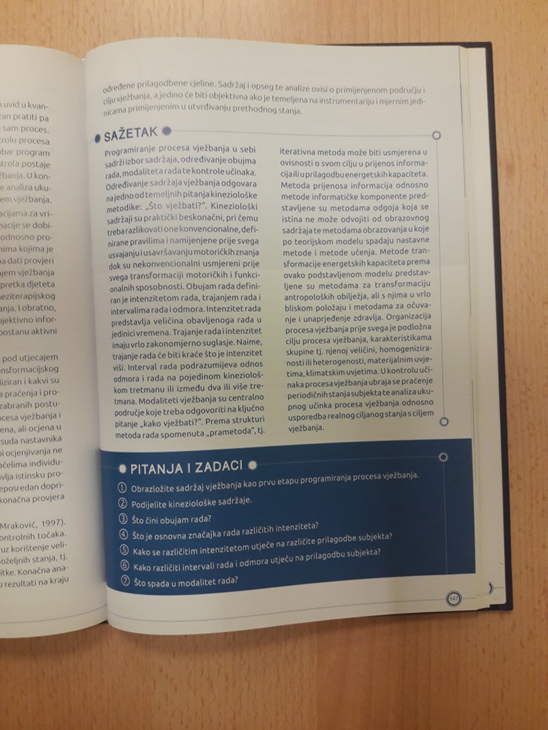 Udžbenik je stručna knjiga u kojem se na sustavan i funkcionalan način izlaže nastavno gradivo koje je propisano studijskim programom. Ako udžbenik donosi nove, a ne prikazuje samo standardne spoznaje, može ga se smatrati znanstveno-stručnim radom. Može sadržavati pitanja za diskusiju.
Priručnik je praktična sistematizacija znanja, pripomoć u učenju, pruža znanstvene i stručne informacije o određenom području.
Životopis
Danas se više toliko ne preferira literarni oblik, već se od životopisa traži da bude sažeta, organizirana, pregledna i sustavna informacija o profesionalnom životu
Osobni podaci – datum i mjesto rođenja, adresa, kontakt podaci
Obrazovanje 
Postignuti akademski nazivi i naslovi
Članstva u znanstvenim i strukovnim udrugama
Ostale aktivnosti – demonstrature, sudjelovanja u organizaciji konferencija, volonterski i humanitarni rad
Ponovimo!
Znanstveni radovi
Stručni radovi
Izvorni (=originalni) znanstveni rad
Pregledni rad
Prethodno priopćenje
Stručni članak
Udžbenik
Priručnik
Struktura izvornog znanstvenog članka
Naslov: predstavlja rad, jasan, informativan, izbjegavati općenite riječi (metode, rezultati),  ne više od 12 riječi, NE kraticama i žargonu
Podaci o autoru i ustanovi (koristite uvijek iste, npr. inicijal i prezime, Zavod za ../ Kineziološki fakultet. Acknowledgment: izvori 
	financiranja, potencijalni sukobi interesa
Sažetak: čitatelji odlučuju o daljnjem čitanju, sažet, bogat informacijama, od 150 do 200 riječi. Ne iznosite informacije kojih nema u tekstu
Ključne riječi: ne preopćenite ključne riječi (npr. učenje, sport)
Uvod: postavljanje problema, pitanja ili hipoteze. Zašto je ovo istraživanje važno, kako se nadovezuje na prethodna istraživanja. Koje su glavne hipoteze i ciljevi istraživanja? Odnos hipoteze i nacrta istraživanja. Teorijske i praktične implikacije istraživanja. Kako rad doprinosi općenitom razumijevanju istraživačkog polja
Metode / Metodologija: potpuni opis metoda da se dokaže prikladnost metoda u odnosu na istraživanje, i da se omogući drugim znanstvenicima mogućnost ponavljanja studije. Sudionici, oprema, uzorkovanje, istraživački nacrt
Rezultati istraživanja: svi relevantni rezultati!  Nije potrebno u detalje objašnjavati statističke metode. 
Rasprava: interpretacija rezultata. Teorijske i praktične implikacije. Izvori nedoumica, potvrđivanje ili odbacivanje hipoteze, nedostaci istraživanja. 
Zaključci
Popis referenci
Struktura izvornog znanstvenog rada - naslov
ogledalo rada, sa što manje riječi dati što točniji opis (ulaze u baze podataka), izbjegavati općenite riječi (metode, rezultati)
(pre)često imaju suvišnih riječi
ne smiju se upotrebljavati: skraćenice, kemijske formule, žargon
Struktura izvornog znanstvenog rada – sažetak i ključne riječi
sažeti prikaz cijelog rada
na temelju sažetka čitatelj odlučuje hoće li pročitati cijeli rad, i zato se nalazi na početku
250 riječi 
treba sadržavati: cilj istraživanja, metodologiju, glavne rezultate i bitne zaključke
u jednom odlomku
pripaziti pri prijevodu na engleski; stručni termini
Struktura izvornog znanstvenog rada - uvod
ovdje nije potrebno navoditi iscrpni pregled literature; mora biti jasno zašto se istražuje baš ta tema
Tri dijela:
1. opis općeg područja istraživanja
2. podaci drugih autora koji čine polazište
3. postavlja se temeljno istraživačko pitanje na koje rad odgovara, mogu se opisati metode, i navode se osnovni zaključci
Struktura izvornog znanstvenog rada – metoda istraživanja
dosadašnja istraživanja - detaljnije opisati radove bitne za rad
metoda rada – opisati sredstva i postupke tako da i drugi znanstvenik/stručnjak može ponoviti postupke i dobiti slične rezultate (ponovljivost je odlika dobrog znanstvenog istraživanja)
metoda rada – ne treba potanko opisivati standardne statističke metode, dovoljno ih je spomenuti
metoda rada – svakako valja spomenuti odstupanja od standardnih procedura i navesti razlog. Uputiti na izvore standardnih procedura. 
metoda rada – raščlaniti prema odlomcima; ispitanici i procedure
Struktura izvornog znanstvenog rada rada – rezultati
u tekstu opisati samo glavne i reprezentativne rezultate
u tablicama detaljnije rezultate, tablice pokazuju numeričke vrijednosti, stupci i redovi
treba spomenuti i pouzdane negativne rezultate kako drugi ne bi gubili vrijeme pokušavajući isto
tablice - imaju naslove
tablice - omogućavaju autoru da učinkovito predstavi veliku količinu podataka
slike– ilustracije, dijagrami, fotografije; povećavaju kredibilitet teksta, a ne dupliciraju
komunikacija prema čitatelju; optimalan broj
podaci u tablici – koji se dio želi prenijeti
nije potrebno komentirati svaku stavku tablice
tablica na sljedećoj stranici ILI Tablica 8?
je li zaista potrebno? kako će to izgledati u tiskanoj verziji?
Struktura izvornog znanstvenog rada – rasprava
uz rezultate, najvažniji dio rada
kritički osvrt na dobivene rezultate; povezati rezultate u jedan ili više zaključaka
naznačite nejasne točke ili nedostatke istraživanja
usporedite svoje rezultate i tumačenja sa sličnim istraživanjima
istaknite teorijske i praktične posljedice istraživanja
Struktura izvornog znanstvenog rada – zaključak
obično vrlo kratko, iznose se glavni zaključci rada
Struktura izvornog znanstvenog rada – literatura = reference=bibliografija
Reference; popis literature koji se koristi pri izradi rada
Reference nas upućuju na izvore – knjige, članke u časopisima, radove u zbornicima skupova….
Dolazi na kraju seminarskog rada, ali se reference moraju nalaziti i u samom tekstu rada, u skraćenom ili brojčanom obliku
Čitatelj mora jednoznačno povezati taj skraćeni oblik reference u tekstu s punim oblikom reference na kraju rada
Kako navoditi reference 
Razlika između citiranja i parafraziranja
Struktura izvornog znanstvenog rada - reference
Zašto reference?
zbog lakšeg pronalaženja navedenih izvora
kredibilitet vlastitog rada
priznaje se doprinos drugih autora
izbjegavanje optužbi za plagiranje
Diplomski i seminarski radovi
Imaju mnogo manje čitatelja
Potrebno je kritičko razmišljanje kao i kod znanstvenih radova
Diplomski rad je i edukacijsko oruđe, mjerilo studentove pripremljenosti za rad u znanosti
Za razliku od izvornog znanstvenog rada u kojem su rezultati i zaključci istraživanja produkt timskog rada znanstvenika, diplomski je rad rezultat individualnog rada.
Diplomski i seminarski radovi
Diplomskim radom pokazujete:
 da se snalazite u određenoj akademskoj paradigmi
 da ste ispunili svoje akademske obaveze; stječete akademski naziv (koji?)
priprema; istraživanje teme - osobne sklonosti i predznanja (jezik), praktične potrebe (npr. dostupnost laboratorija ili arhiva), sugestije mentora, dostupnost literature, poznavanje područja - relativno nova tema, optimalan opseg, potrebno je i vrijeme i prostor i resursi.  
Određivanje teme i postavljanje istraživačkog pitanja. Diplomski rad nije prepisivanje i kompiliranje izvora već kritičko i argumentirano predstavljanje teme.
Struktura diplomskog rada - naslovnica
Kineziološki fakultet Sveučilišta u Zagrebu
Ak. god. 2018./2019.

Ivan Horvat
Pamćenje
Seminarski rad
Mentor: prof. dr. sc.
Kolegij: OKT

Zagreb, 2018.
Znanost i jezik znanosti
dosljednost, jednostavnost, sustavnost, pitkost
 ponekad, manje je više
razlika između znanstvene i literarne proze
 ostavite dovoljno vremena za kasnije čitanje, neka kolege pročitaju vaš rad
 koristiti ista glagolska vremena i lica
 upotrebljavati sinonime s oprezom; može sugerirati razliku između pojedinih termina
zadržati profesionalan i uljudan ton, npr. umjesto autori su potpuno predvidjeli…radije koristiti autori ne spominju ili nisu se osvrnuli na ….
izbjegavati pleonazme, npr. u vremenskom razdoblju, najoptimalniji, vodeći lider na tržištu, iz razloga jer, four different groups, the reason is because, summarize briefly….
Znanost i jezik znanosti
izbjegavati kolokvijalne izraze (npr. skinuto s neta), riječi neodređenog značenja (malo ispitanika, velika udaljenost), žargon, upotrebu zamjenica (ono istraživanje – koje?)
autorsko mi – upotrebljavajte mi kada mislite na sebe i koautore svog rada, a ne kada primjerice mislite na sve kineziologe
pristranost i impliciranje; naglašavanje
osjetljivost (osobe starije životne dobi)
upotreba kratica (TA, kg) – konvencionalna upotreba, lakše za razumjeti kraticu nego cijeli izraz, objašnjenje kratice – u daljnjem tekstu
I za kraj par poveznica
Pravopis provjerite na http://pravopis.hr/
Hrvatska enciklopedija, mrežno izdanje
Medicinski leksikon
Nogometni leksikon
Online tečaj Srca: AUTORSTVO, PLAGIRANJE I CITIRANJE: ŠTO, KAKO, ZAŠTO?
Literatura
Hebrang Grgić, I. (ur.). (2015). Hrvatski znanstveni časopisi. Zagreb: Školska knjiga.
Marušić, M. i suradnici (2013). Uvod u znanstveni rad u medicini. Zagreb: Medicinska naklada.
Oraić Tolić, D.  (2011). Akademsko pismo. Zagreb: Naklada Ljevak.